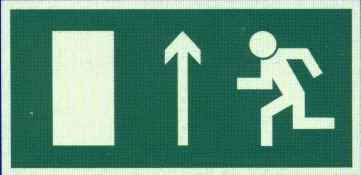 PROJEKT NTUE GRUPA III
TEMAT: Ewakuacja ludności z budynku szkolnego
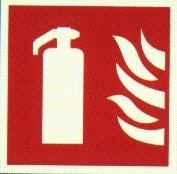 NA ZAJĘCIACH:
Zapoznawaliśmy się z zagrożeniami w szczególności związanymi z ochroną przeciwpożarową oraz sposobami alarmowania o zagrożeniach w budynku szkolnym. 
Zapoznawaliśmy się z drogami ewakuacji oraz zasadami ewakuacji ludności z budynku szkolnego.
Uczyliśmy się pracowac w grupie
WYKORZYSTYWALIŚMY NOWOCZESNE TECHNOLOGIE M.IN. TAKIE URZĄDZENIA JAK:
DALMIERZ
KAMERY I APARATY CYFROWE
GPS
DYKTAFON
SKANER
DRUKARKI
SPRZĘT KOMPUTEROWY ORAZ OPROGRAMOWANIE
PRZYKŁADOWY EFEKT NASZEJ PRACY:
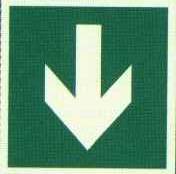 POZA TYM OPRACOWYWALIŚMY NASTĘPUJĄCE MATERIAŁY:
-FILM SZKOLENIOWY-WYWIAD-GAZETKA
DZIĘKUJEMY ZA UWAGĘ
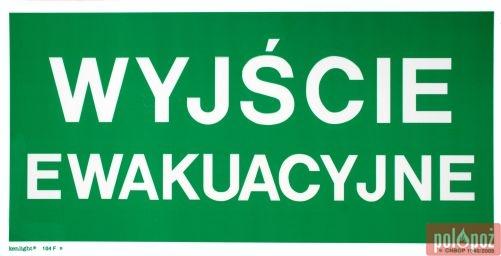